KHỞI ĐỘNG
VÒNG QUAY KÌ DIỆU
Các phép trừ vừa thực hiện là phép trừ dạng gì? trong phạm vi nào?
SPIN
Thứ Tư ngày 23 tháng 11 năm 2022
TǨn
Bài 36. Luyện tập (tiếp theo)
(Tiết 2- trang 72)
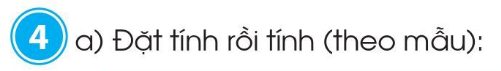 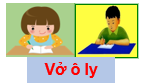 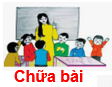 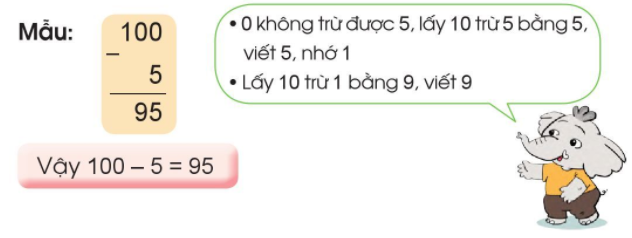 100
    8
100
    7
100
    4
100
    9
-
-
-
-
91
96
92
93
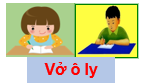 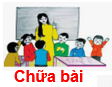 b) Tính nhẩm
100 - 1 =
100 - 3 =
100 - 6 =
100 - 2 =
100 - 0 =
100 - 100 =
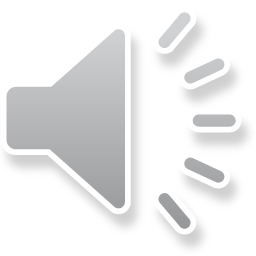 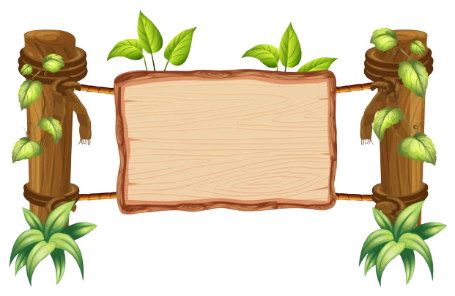 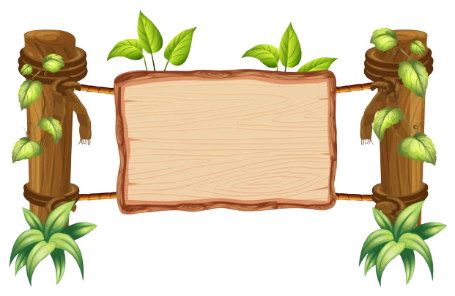 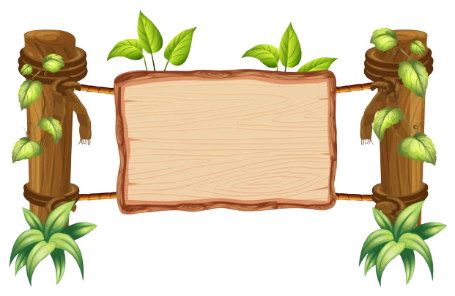 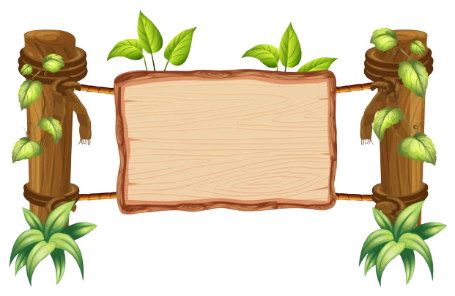 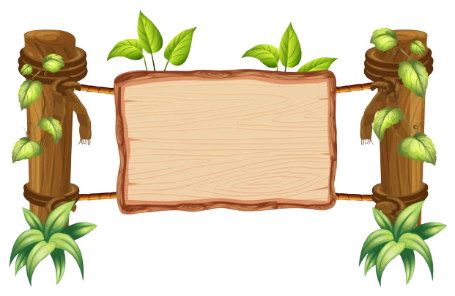 ???
Bóng
Thái
???
Thông
Bay
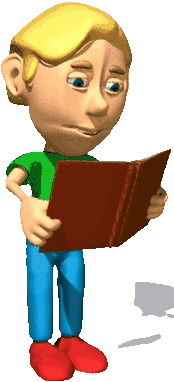 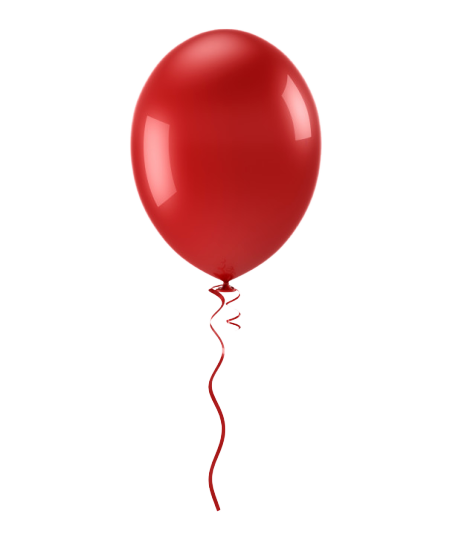 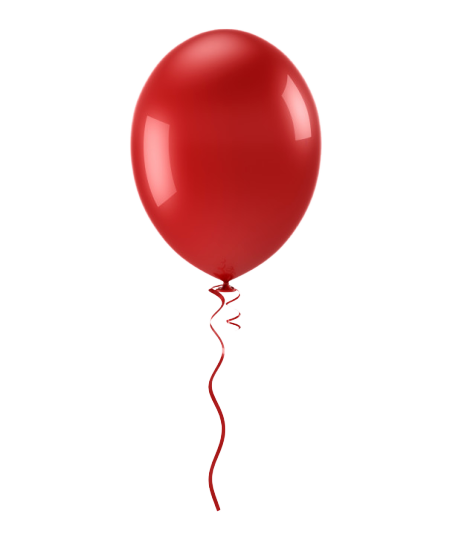 ?
?
Cách chơi:
Để giúp cậu bé tìm hiểu những kiến thức đã bị mất. Các em hãy chọn quả bóng bay chứa đáp án đúng của mỗi câu hỏi.

Trả lời đúng bóng bay sẽ tự động điền đáp đúng lên ô. Cậu bé sẽ học lại được kiến thức đã bị mất.

Trả lời sai bóng bay sẽ biến mất. Và đồng nghĩa cậu bé sẽ bị mất đi tri thức đó
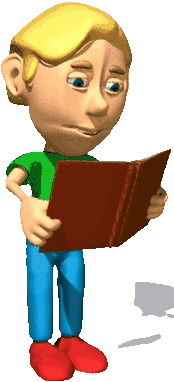 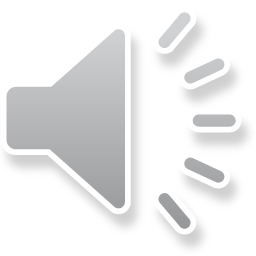 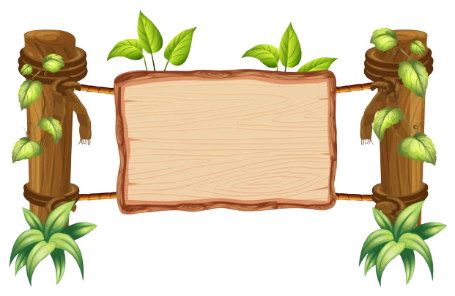 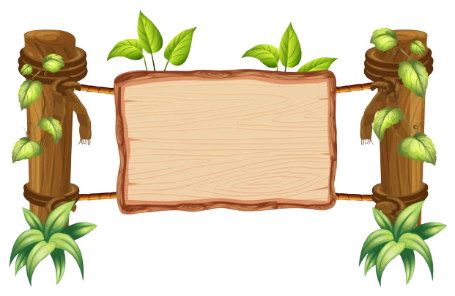 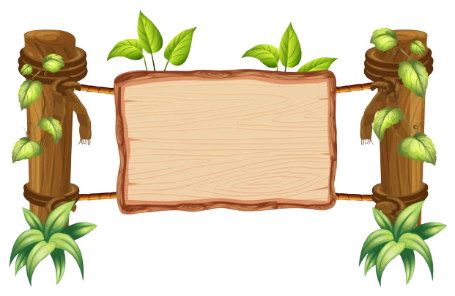 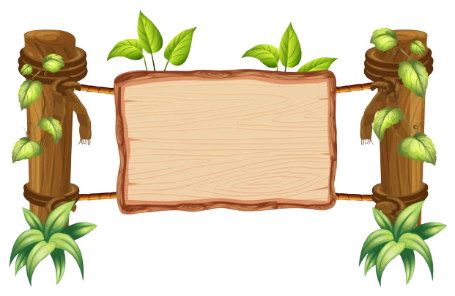 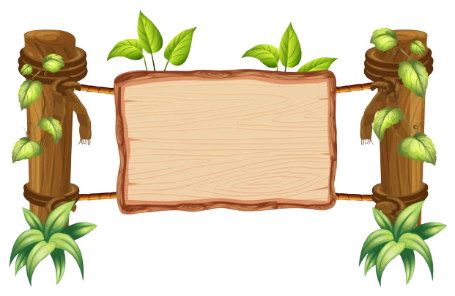 Hết giờ
100
-
1
=
???
???
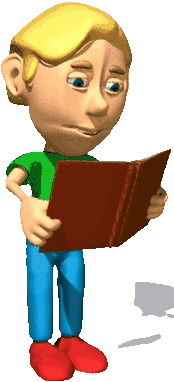 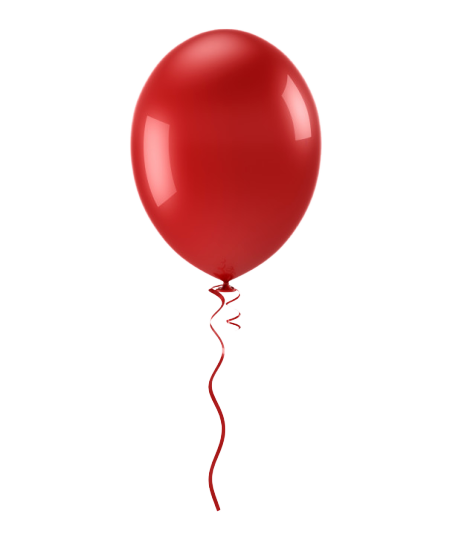 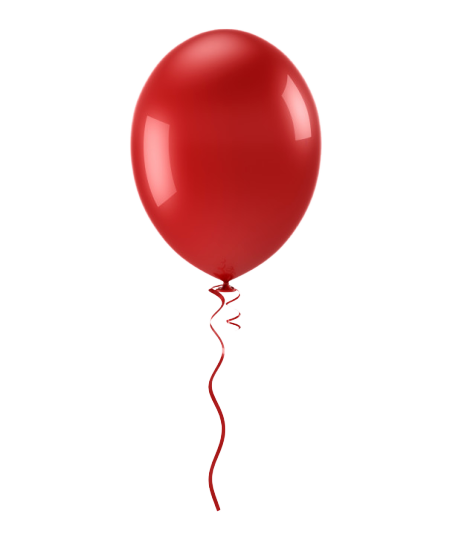 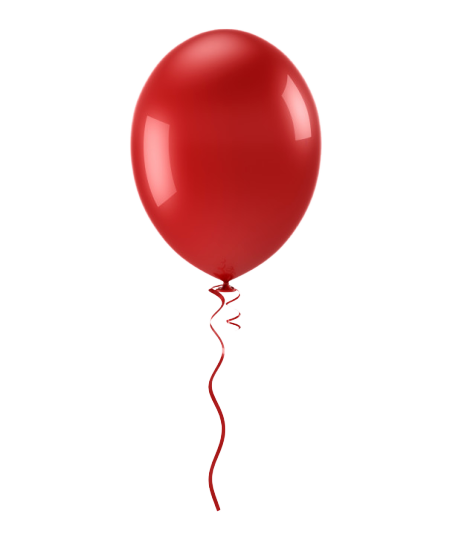 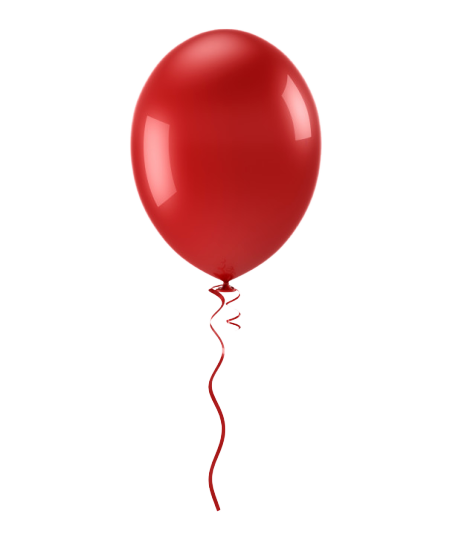 96
99
97
98
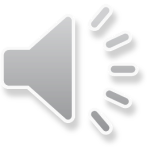 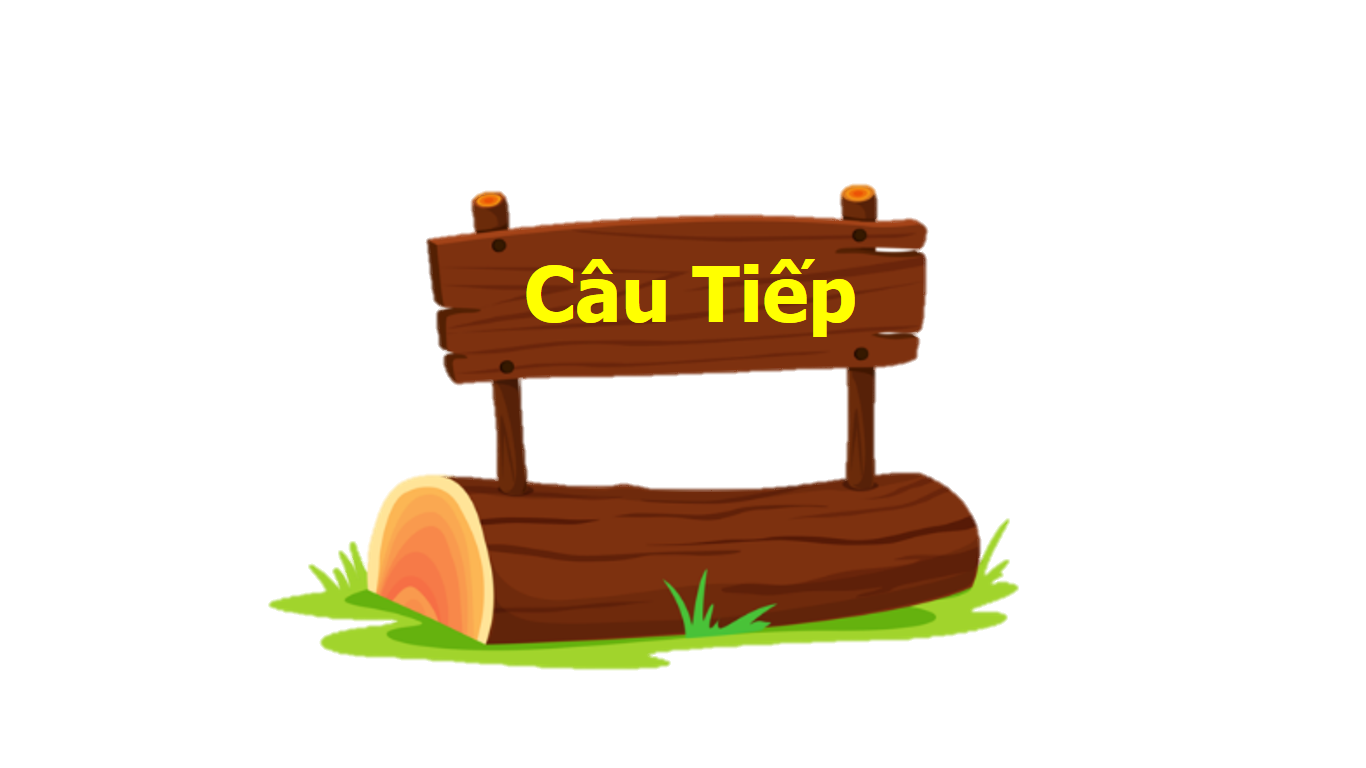 2
13
8
0
1
3
6
7
9
10
11
12
14
15
5
4
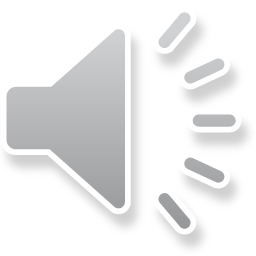 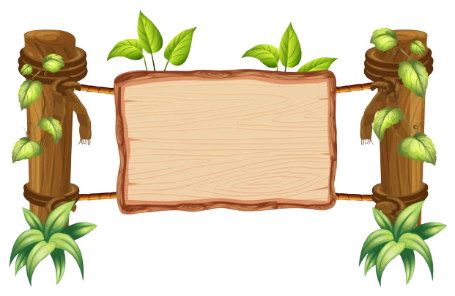 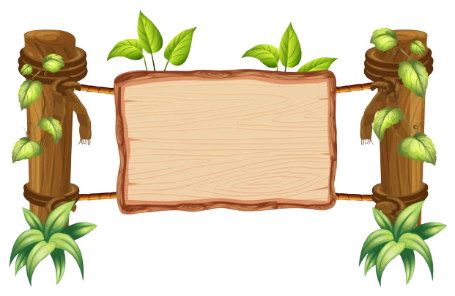 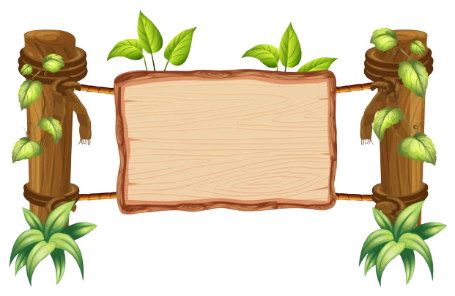 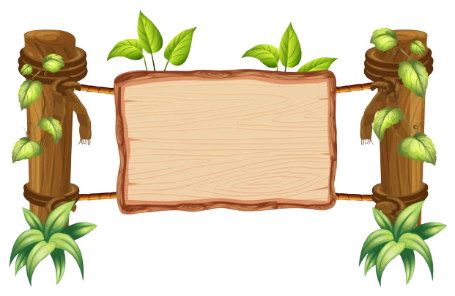 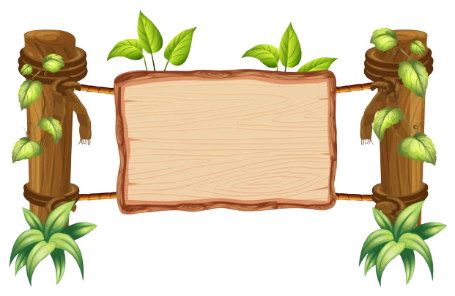 Hết giờ
100
-
3
=
???
???
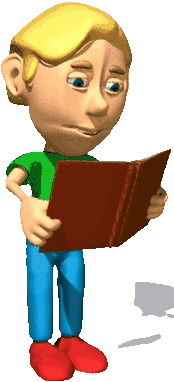 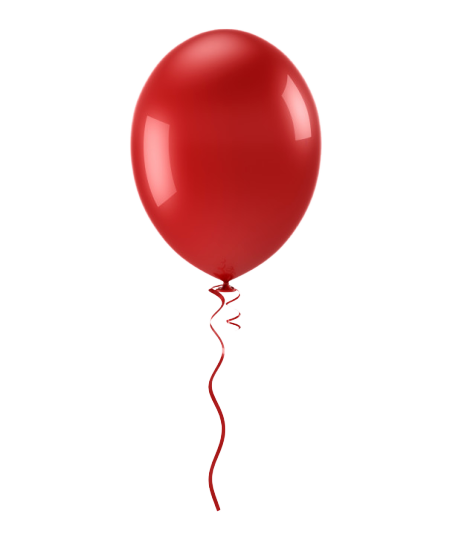 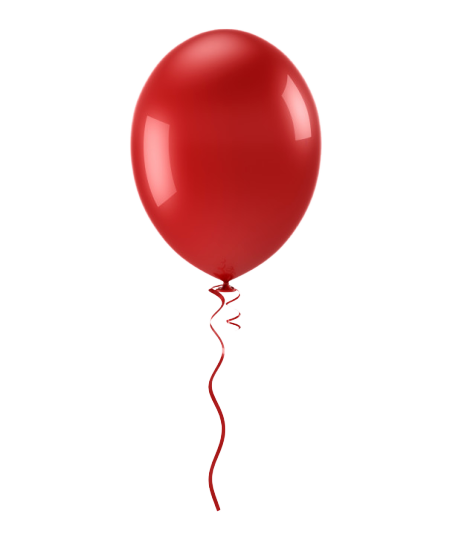 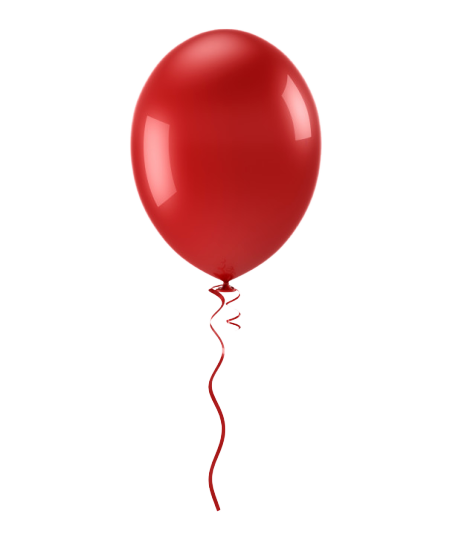 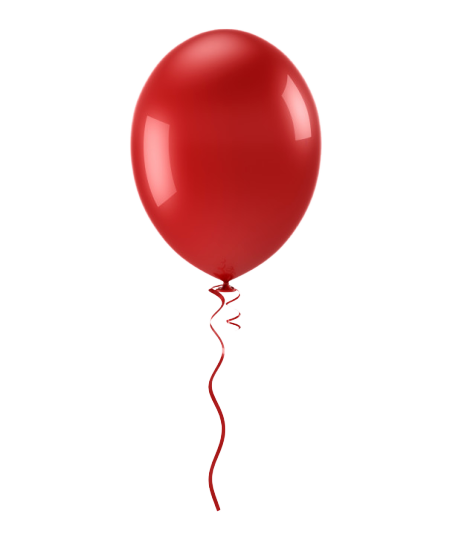 94
95
96
97
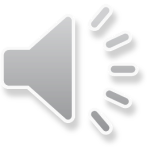 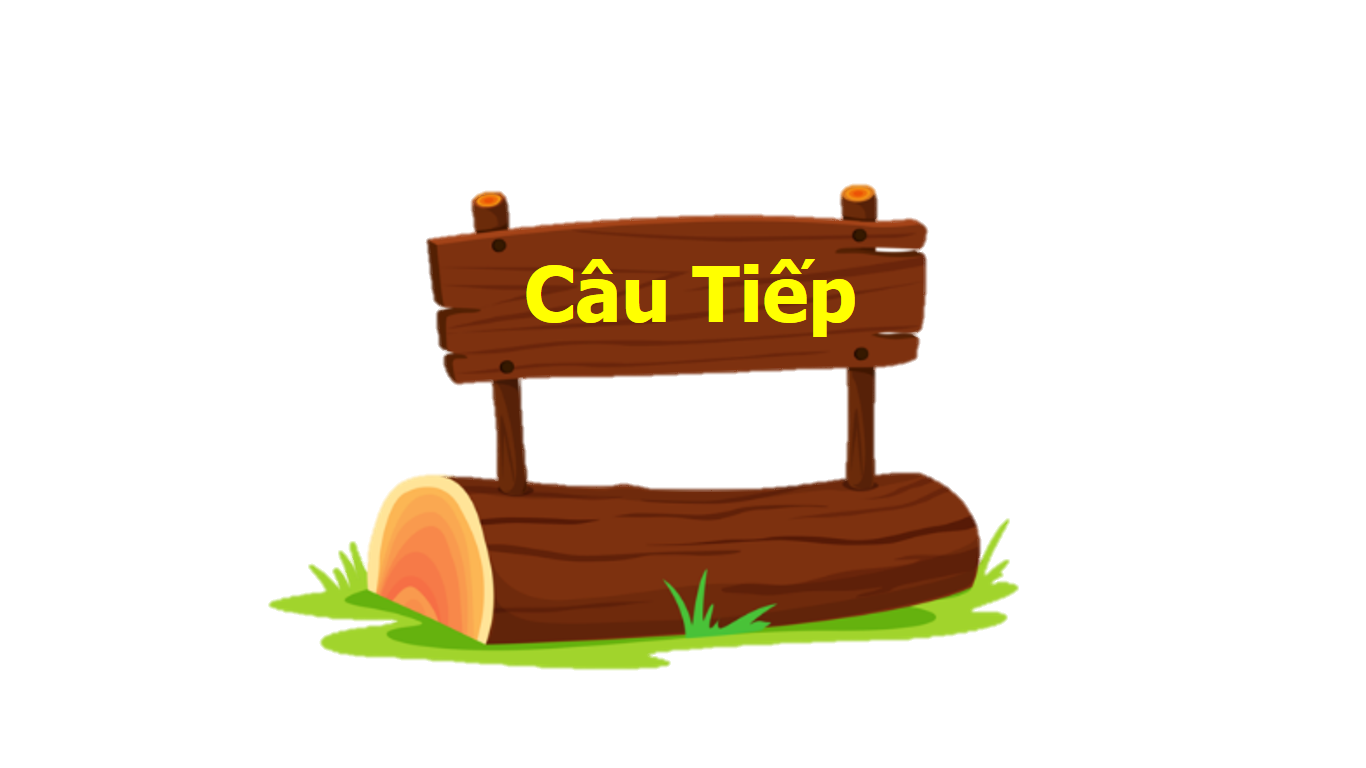 2
13
8
0
1
3
6
7
9
10
11
12
14
15
5
4
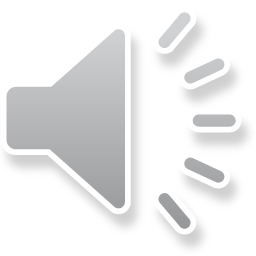 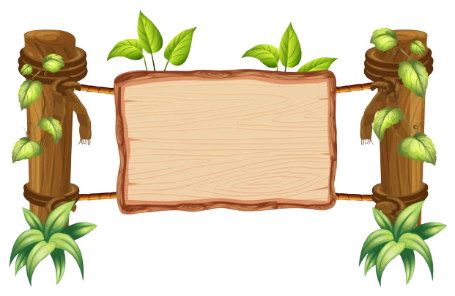 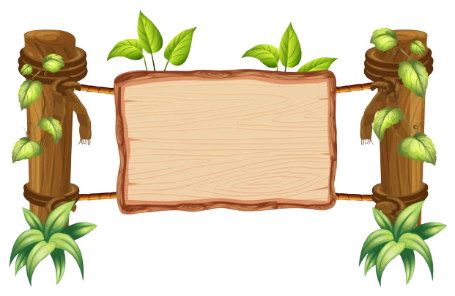 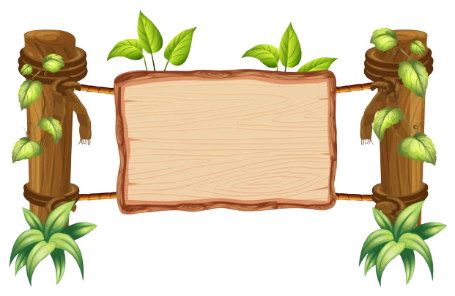 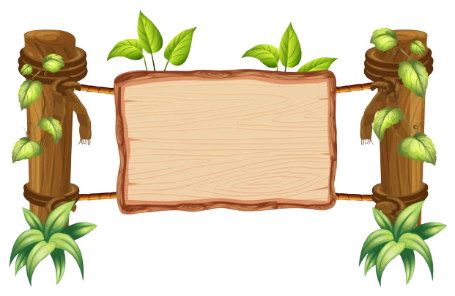 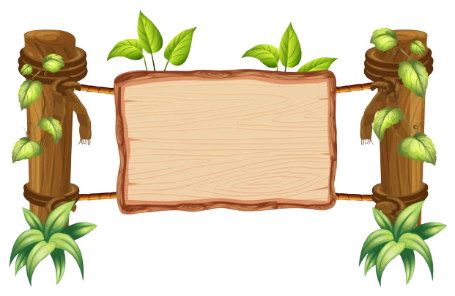 Hết giờ
100
-
6
=
???
???
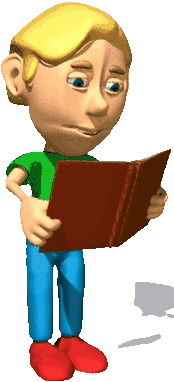 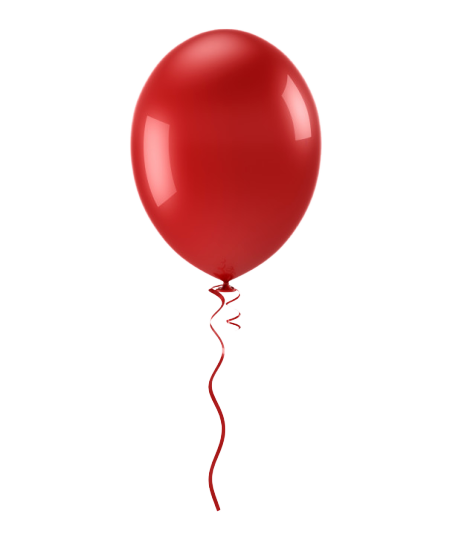 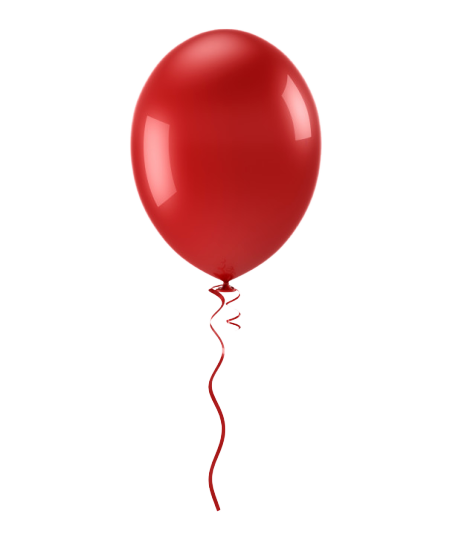 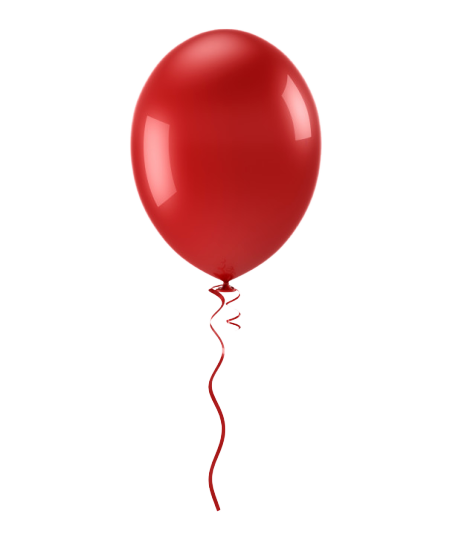 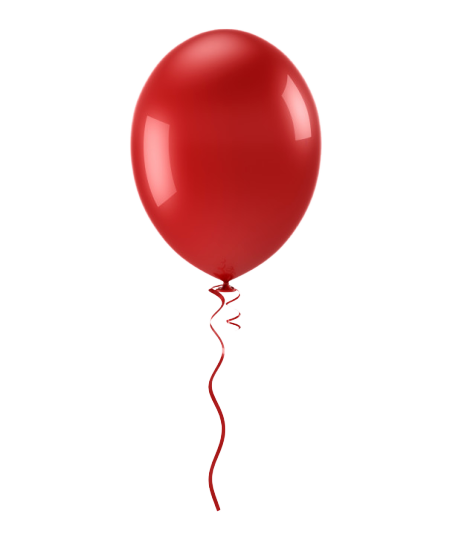 94
96
95
92
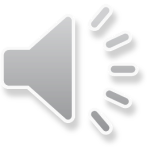 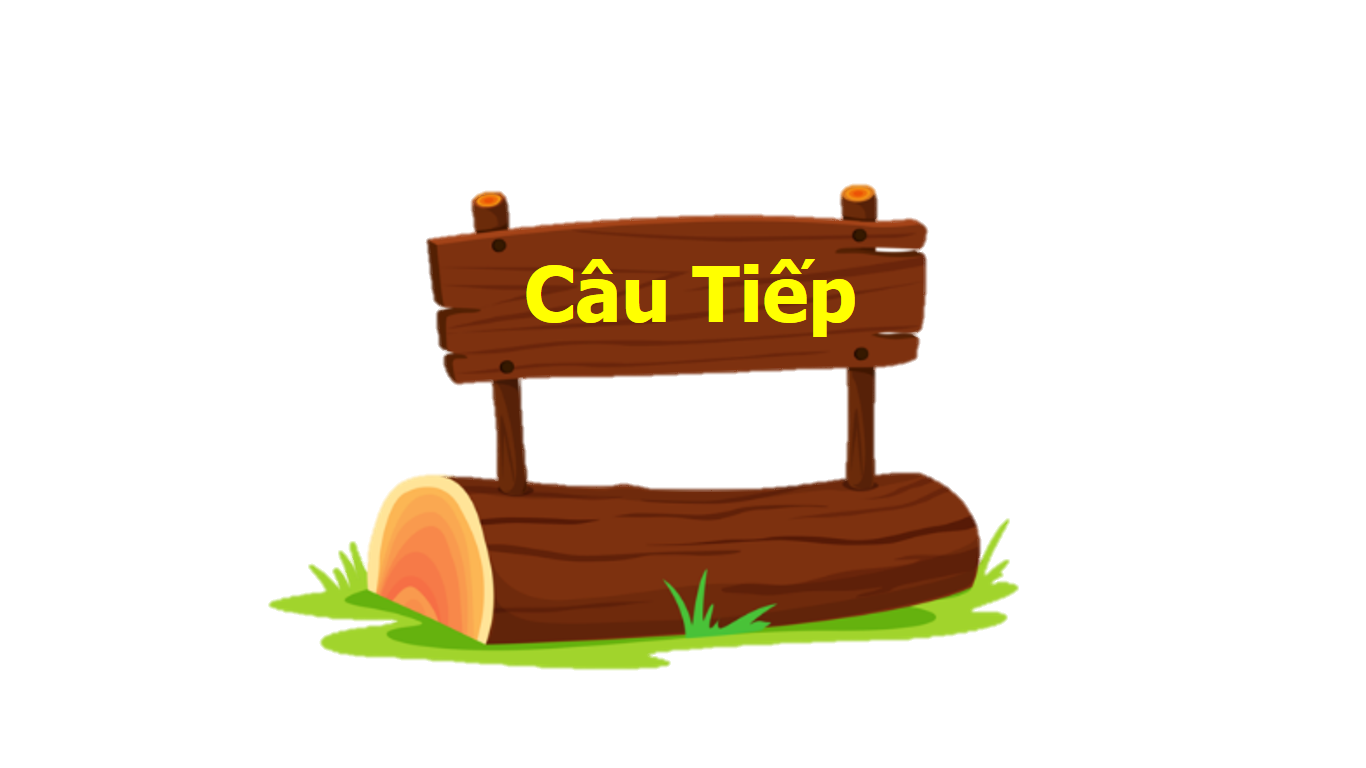 2
13
8
0
1
3
6
7
9
10
11
12
14
15
5
4
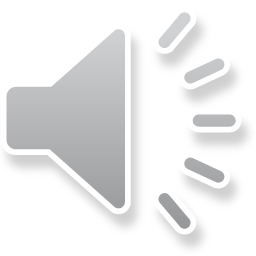 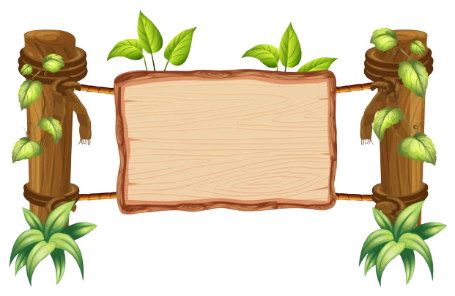 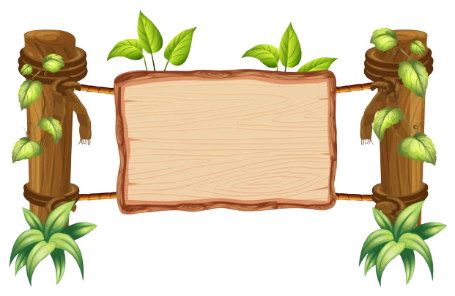 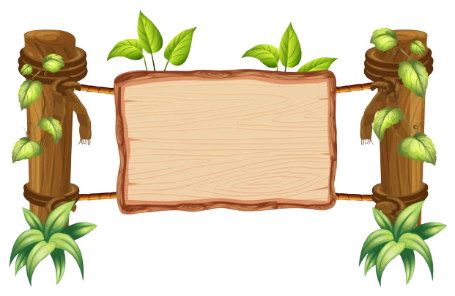 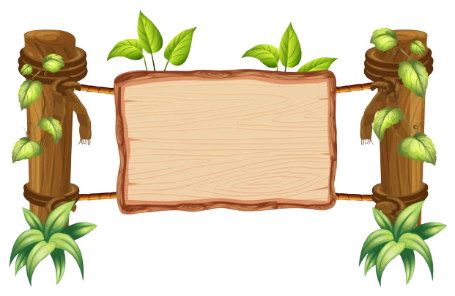 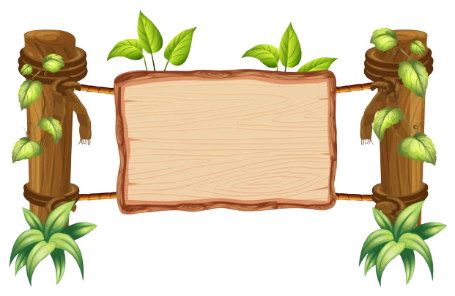 Hết giờ
100
-
2
=
???
???
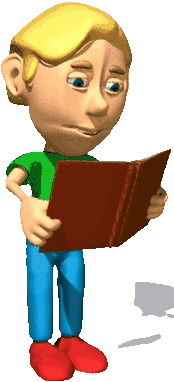 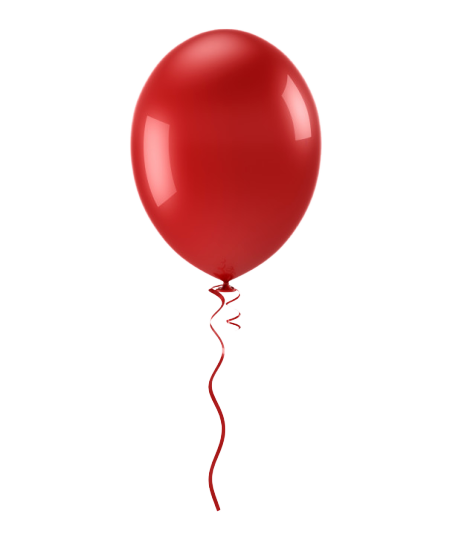 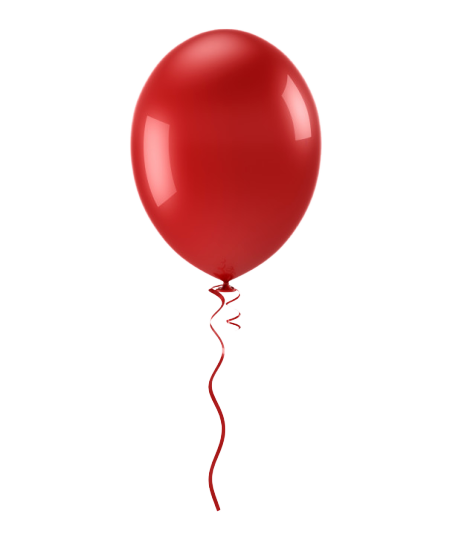 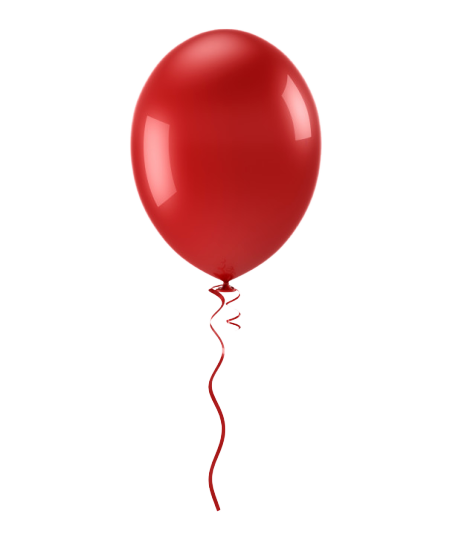 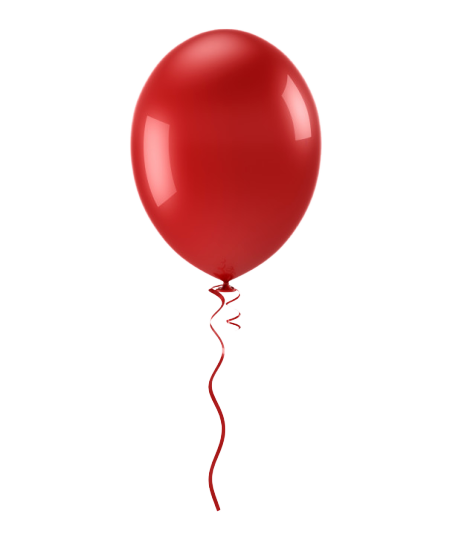 98
96
99
97
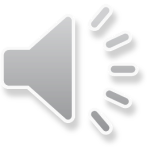 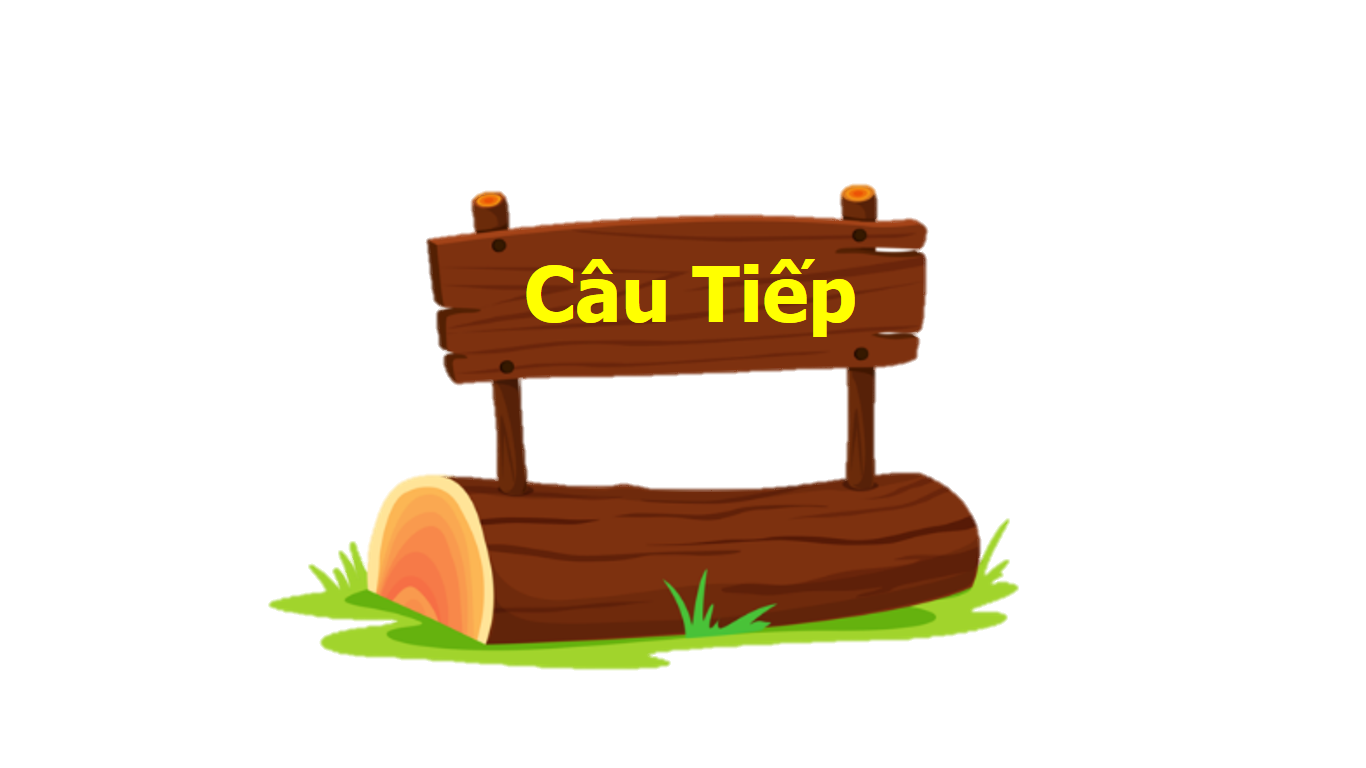 2
13
8
0
1
3
6
7
9
10
11
12
14
15
5
4
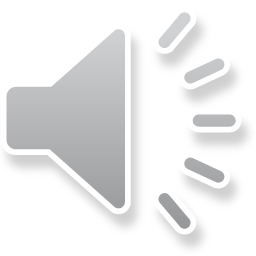 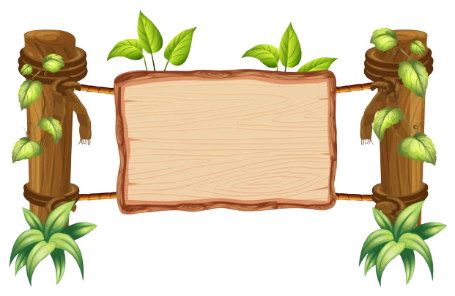 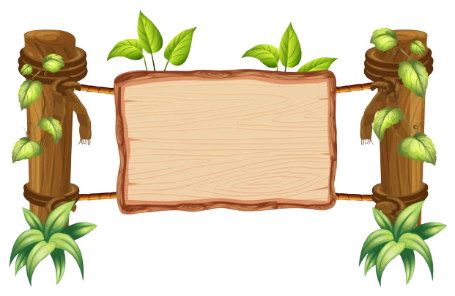 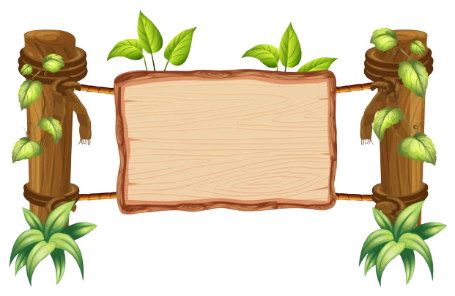 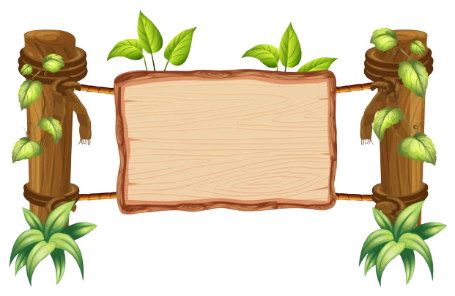 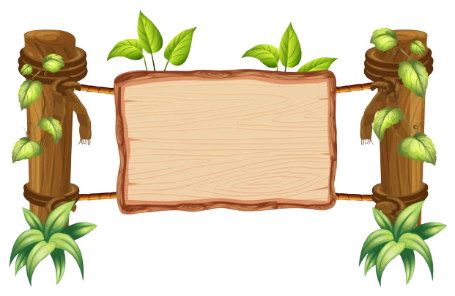 Hết giờ
100
-
0
=
???
???
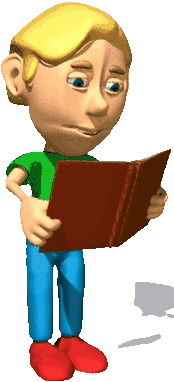 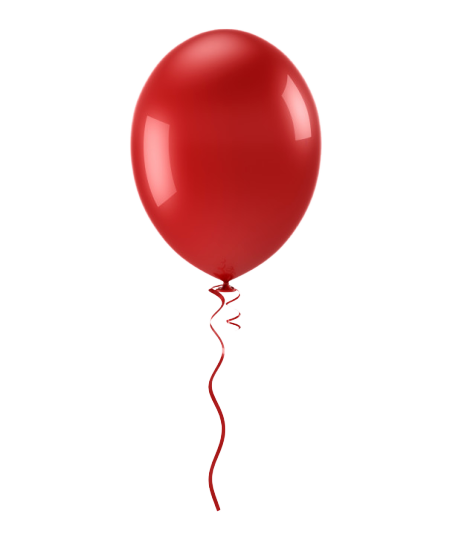 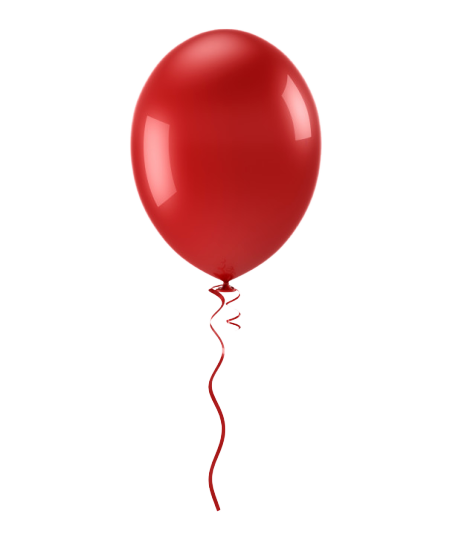 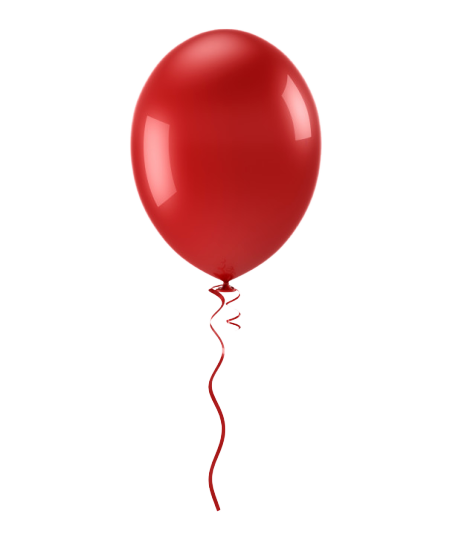 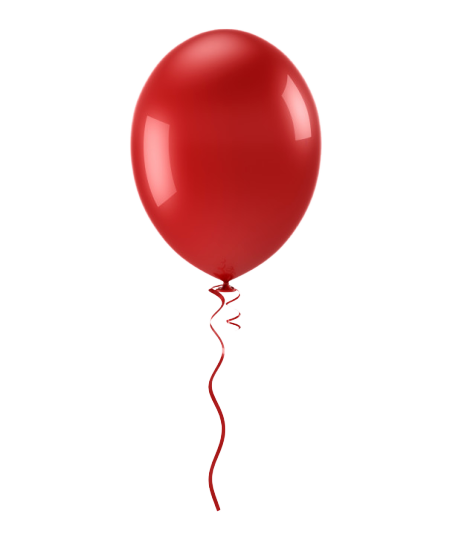 96
100
97
99
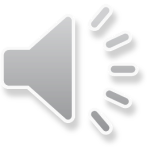 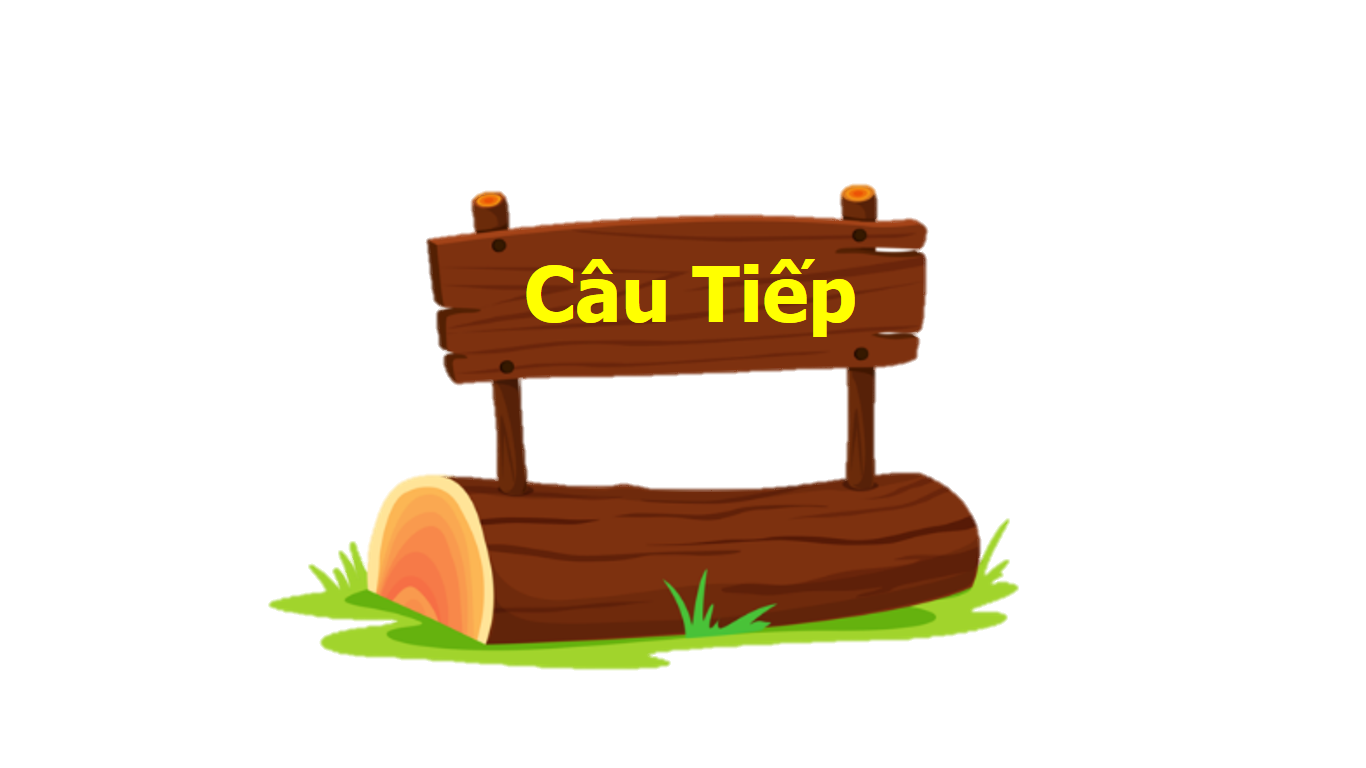 2
13
8
0
1
3
6
7
9
10
11
12
14
15
5
4
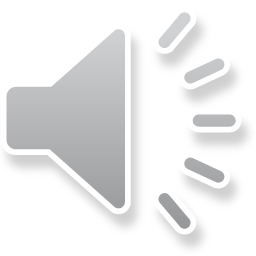 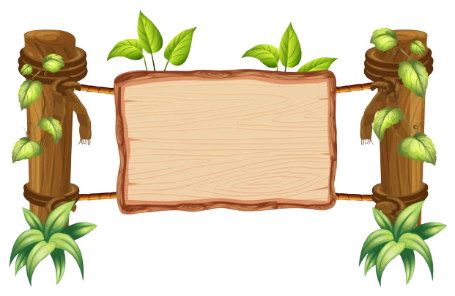 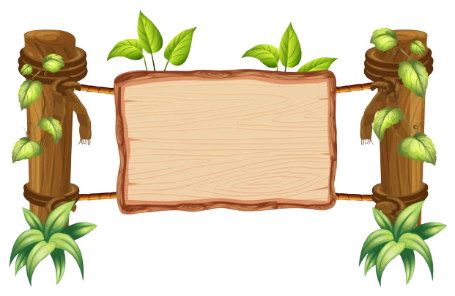 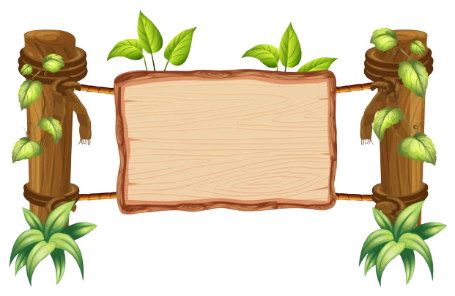 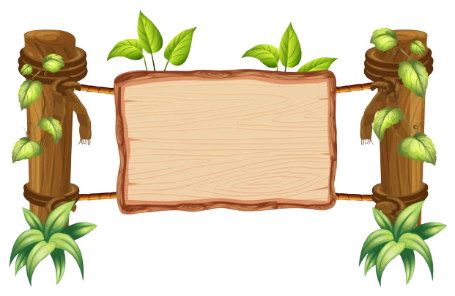 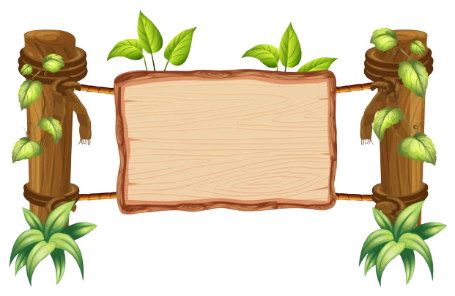 Hết giờ
100
-
100
=
???
???
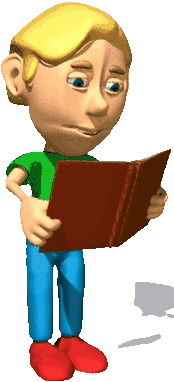 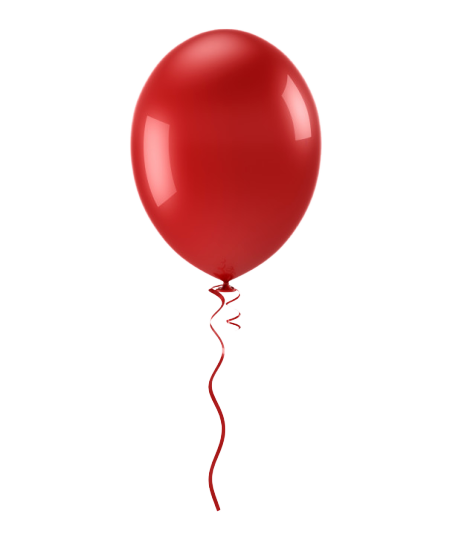 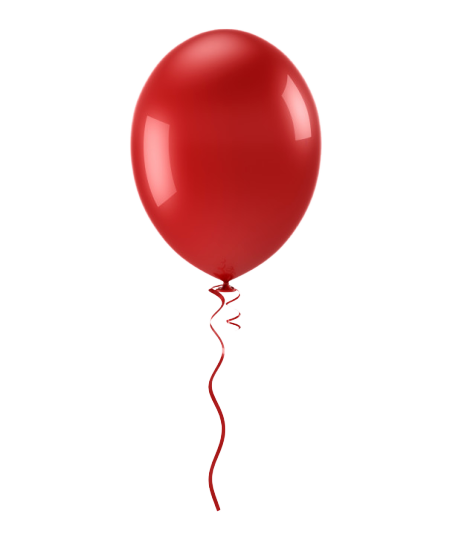 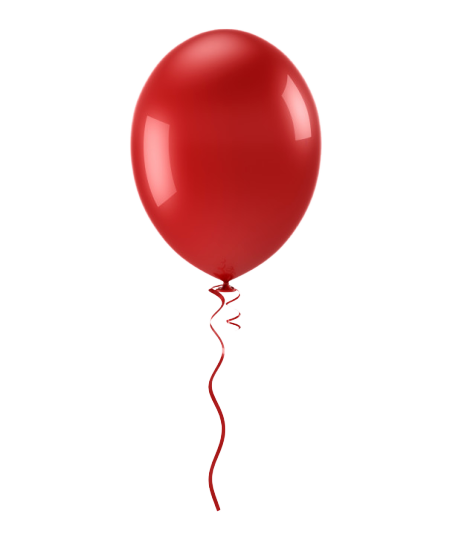 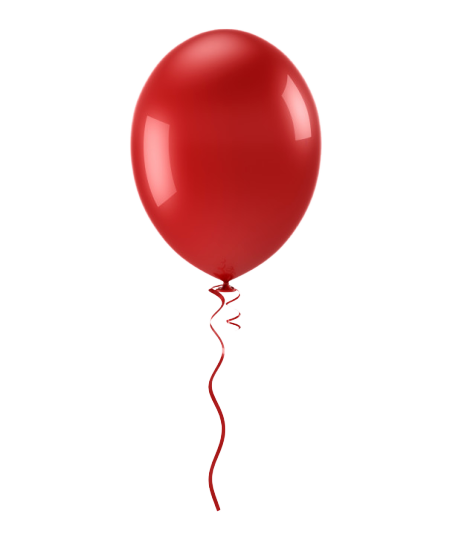 3
2
1
0
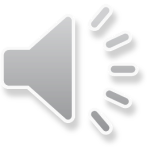 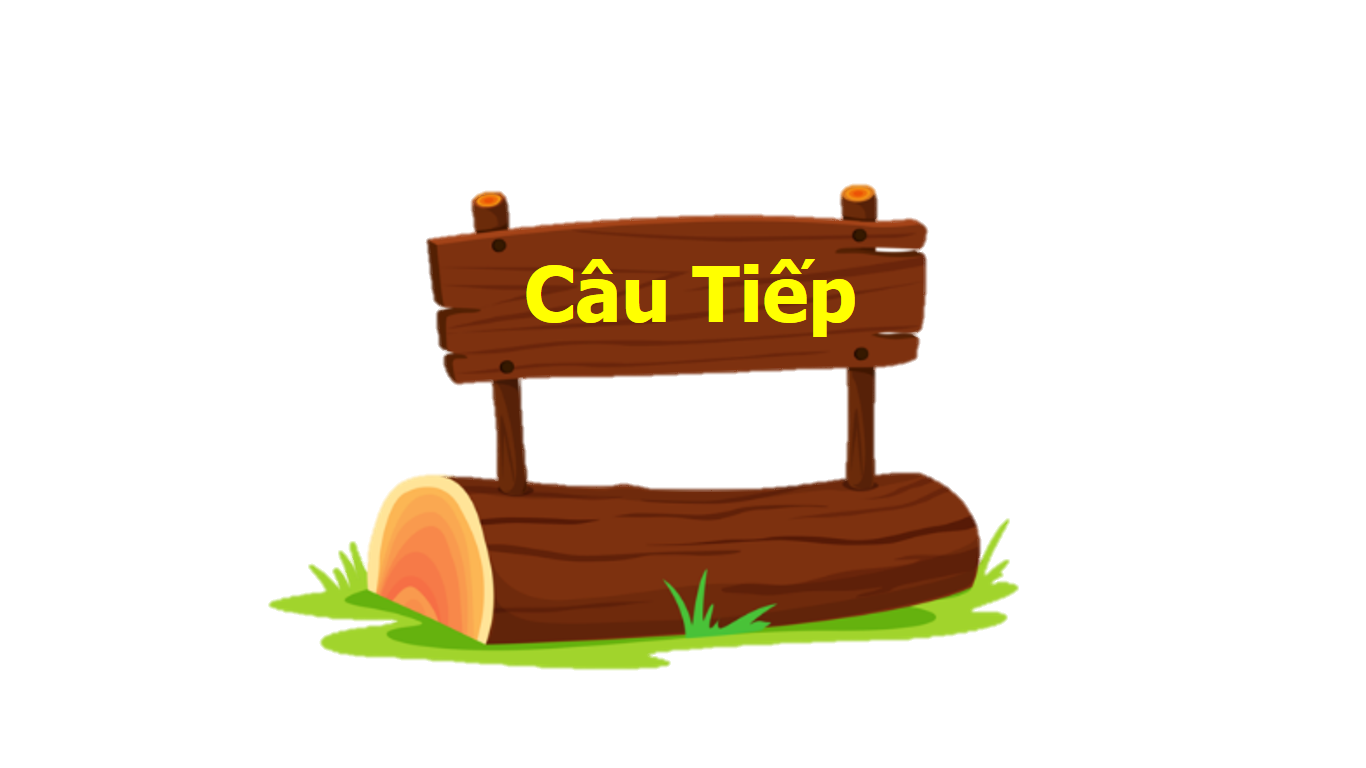 2
13
8
0
1
3
6
7
9
10
11
12
14
15
5
4
b) Tính nhẩm
100 – 1 =
100 – 3 =
100 – 6 =
100 – 2 =
100 – 0 =
100 – 100 =
100 – 1 = 99
100 – 3 = 97
100 – 6 = 94
100 – 2 = 98
100 – 0 = 100
100 – 100 = 0
5. Tìm lỗi sai trong mỗi phép tính sau rồi sửa lại cho đúng:
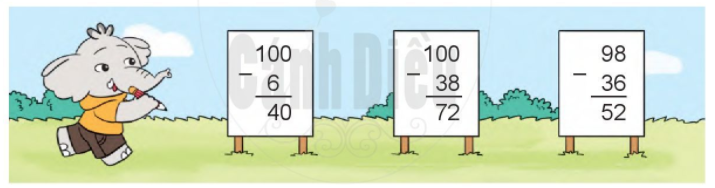 6
6
6
94
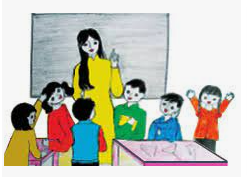 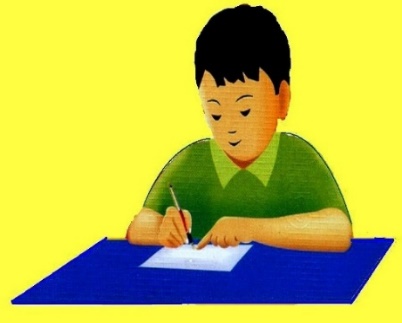 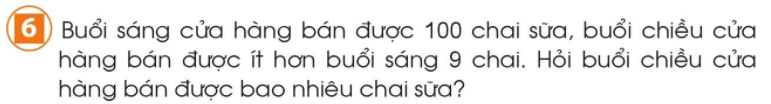 Bài giải
Buổi chiều cửa hàng bán được số chai sữa là:
100 - 9 = 91 (chai)
Đáp số: 91 chai sữa
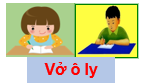 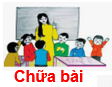 VẬN DỤNG, TRẢI NGHIỆM
Vận dụng vào tính toán và chia sẻ với người thân về cách tìm kết quả phép tính trừ (có nhớ) trong phạm vi 100
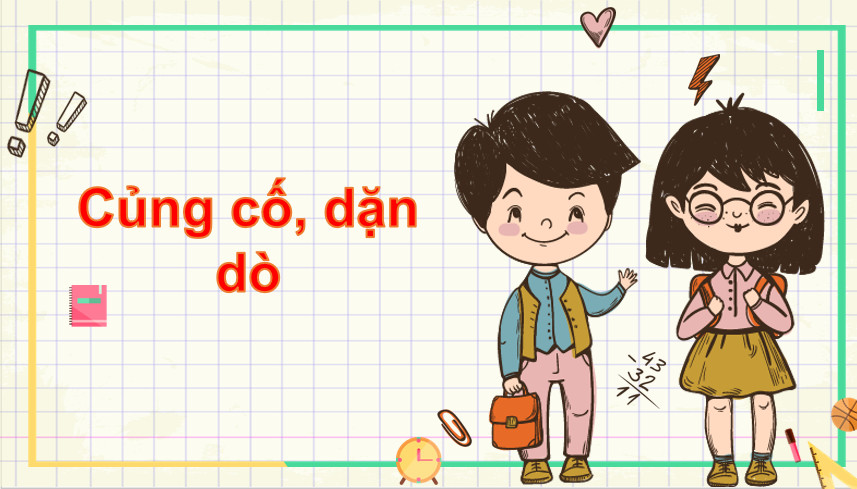 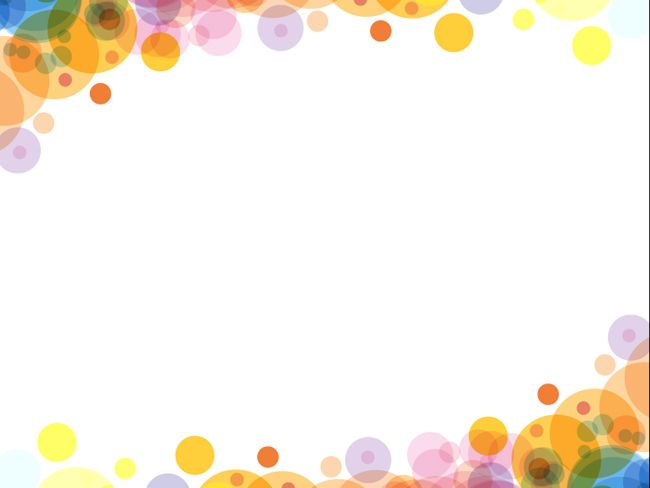 Củng cố bài học
Củng cố, nhận xét